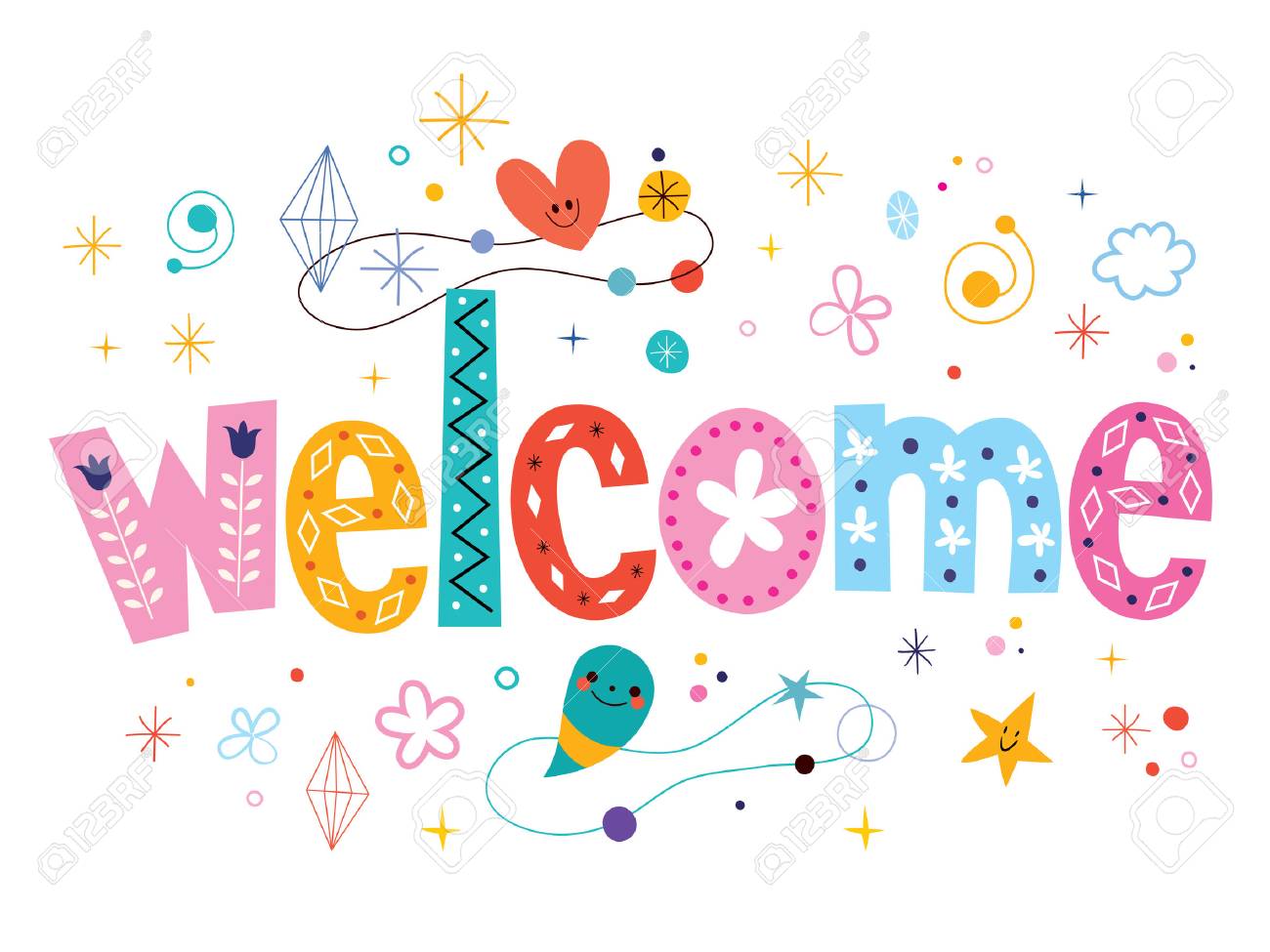 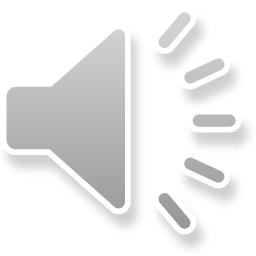 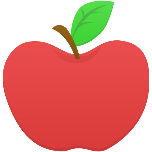 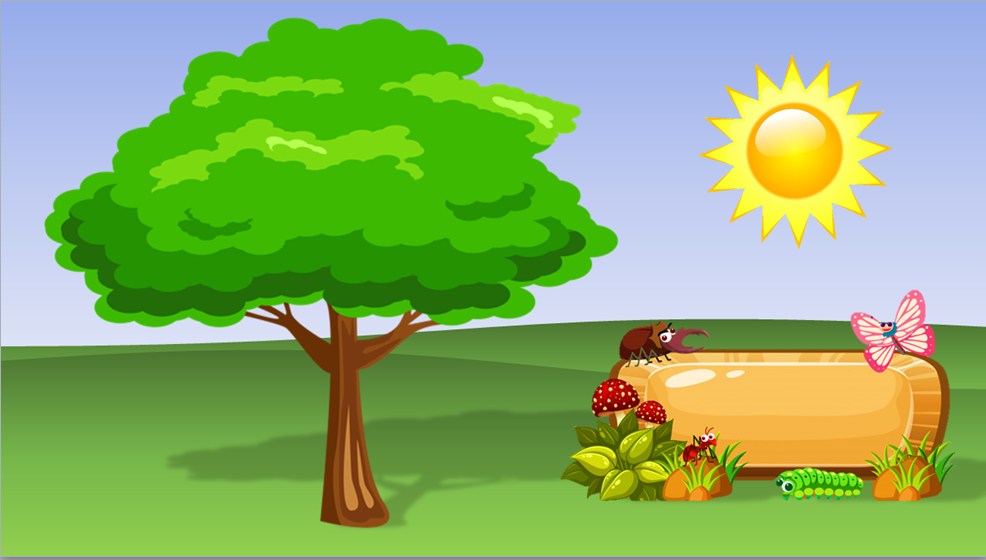 1
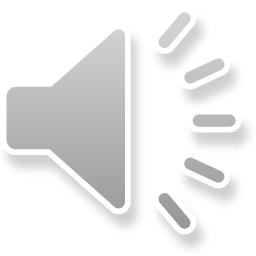 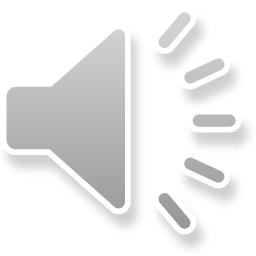 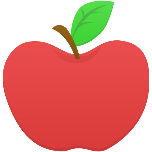 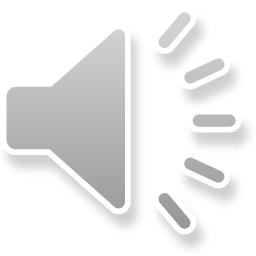 2
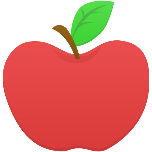 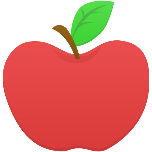 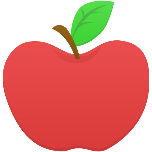 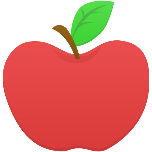 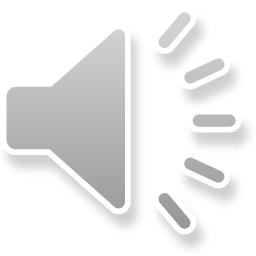 3
4
5
6
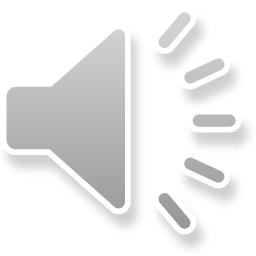 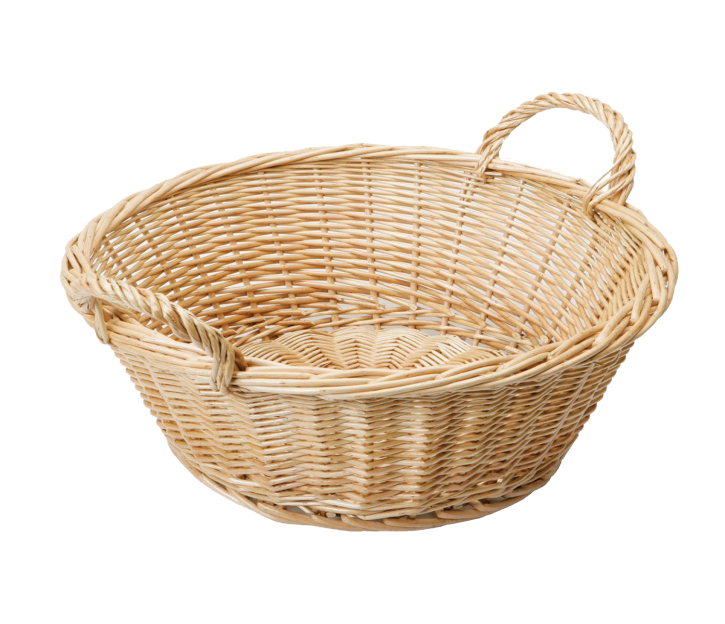 cá mập
sâm cầm
lá mầm
lấm tấm
tập võ
củ sâm
Thứ    ngày   tháng   năm 2020
Tiếng Việt
em - ep
Bài 41:
em
ep
ep
em
ep
e
m
e
p
e - pờ - ep
e - mờ - em
1. Làm quen
kem
dép
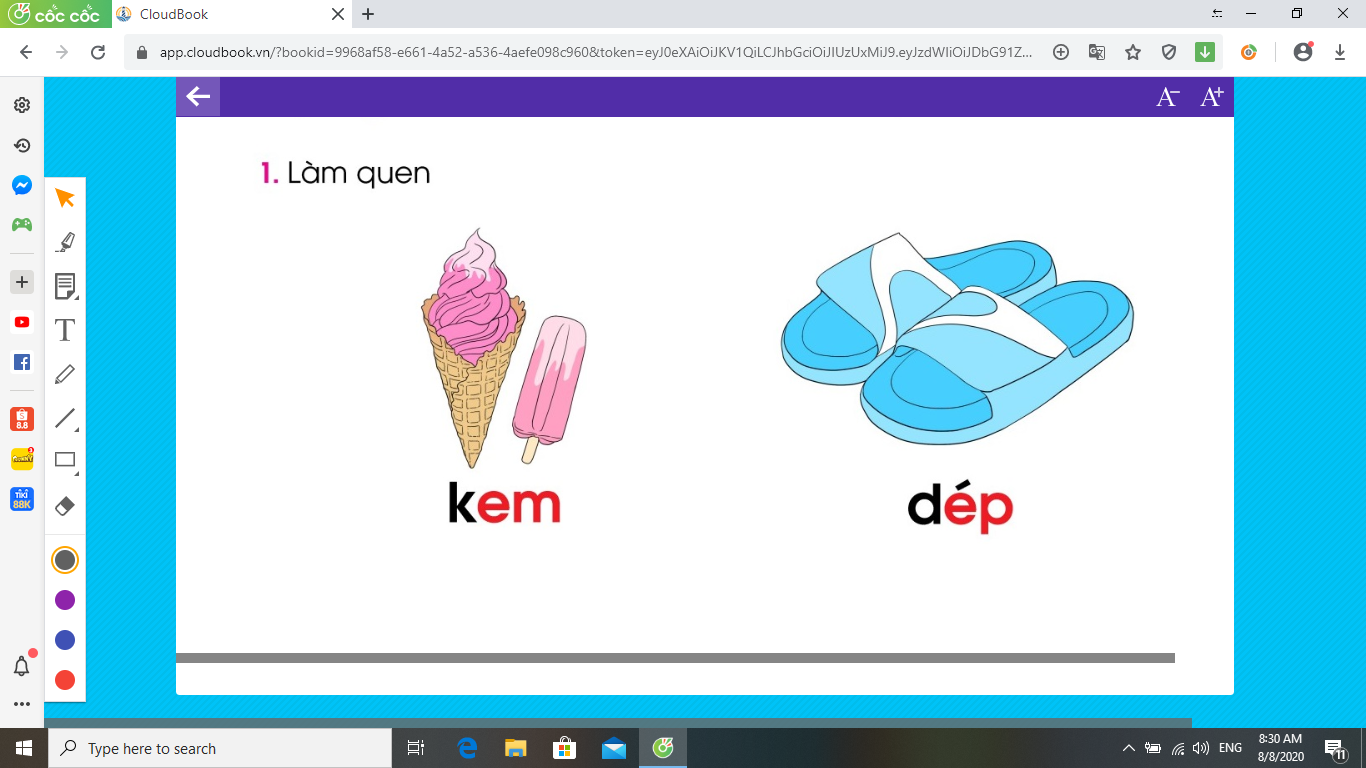 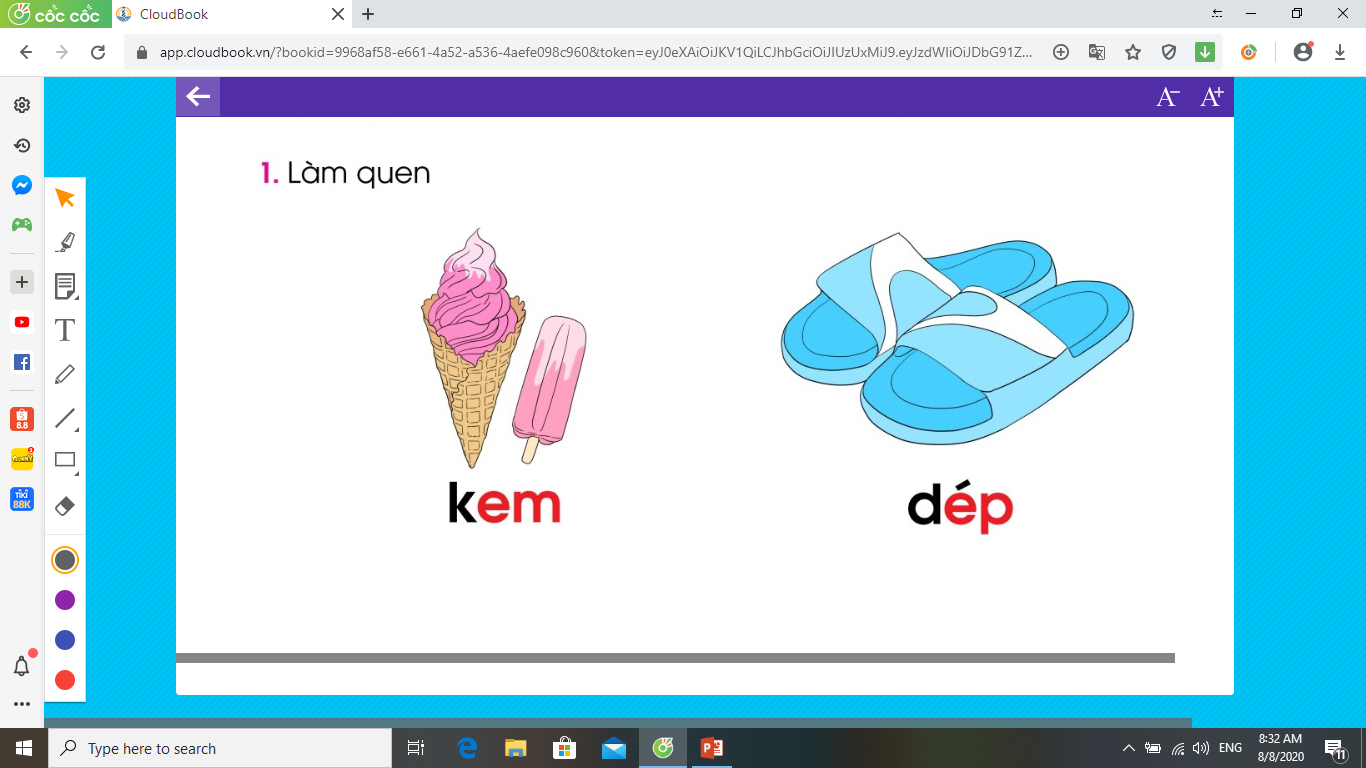 k
em
dep
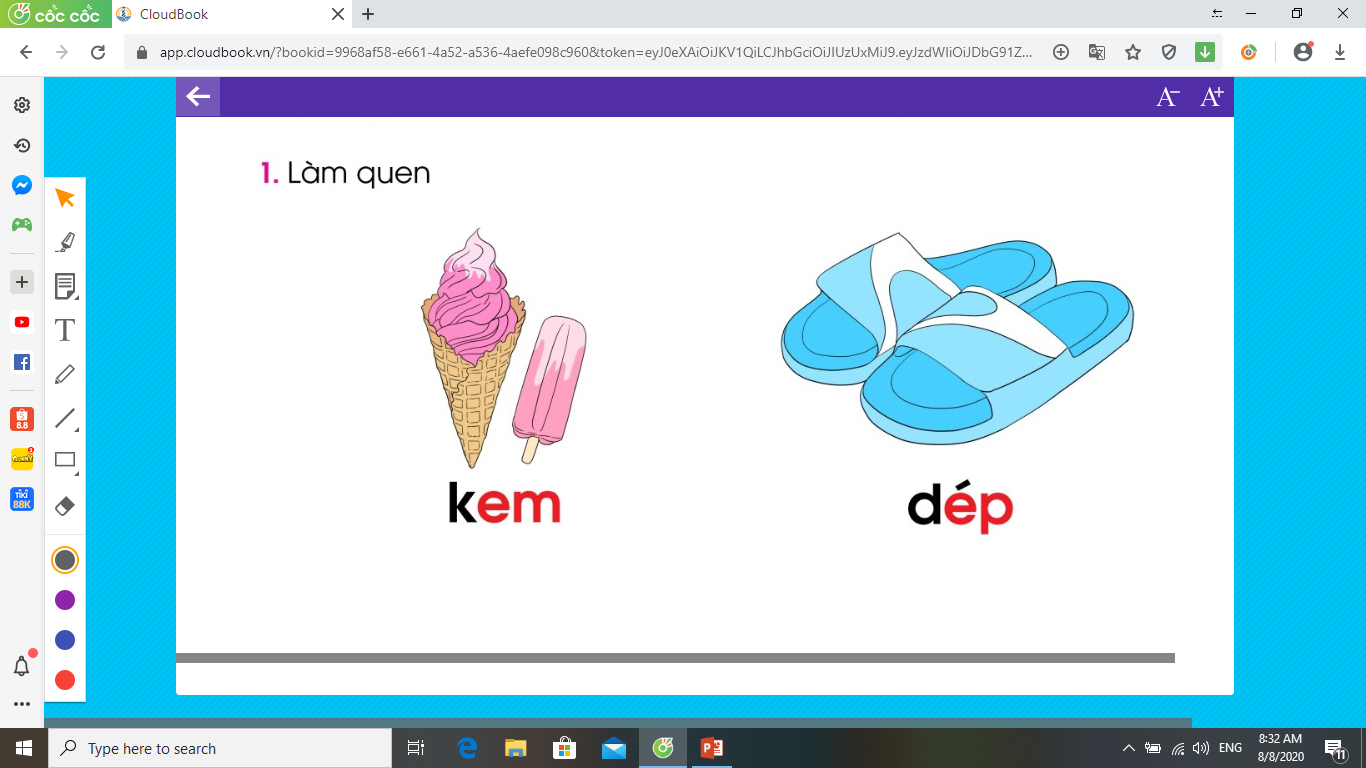 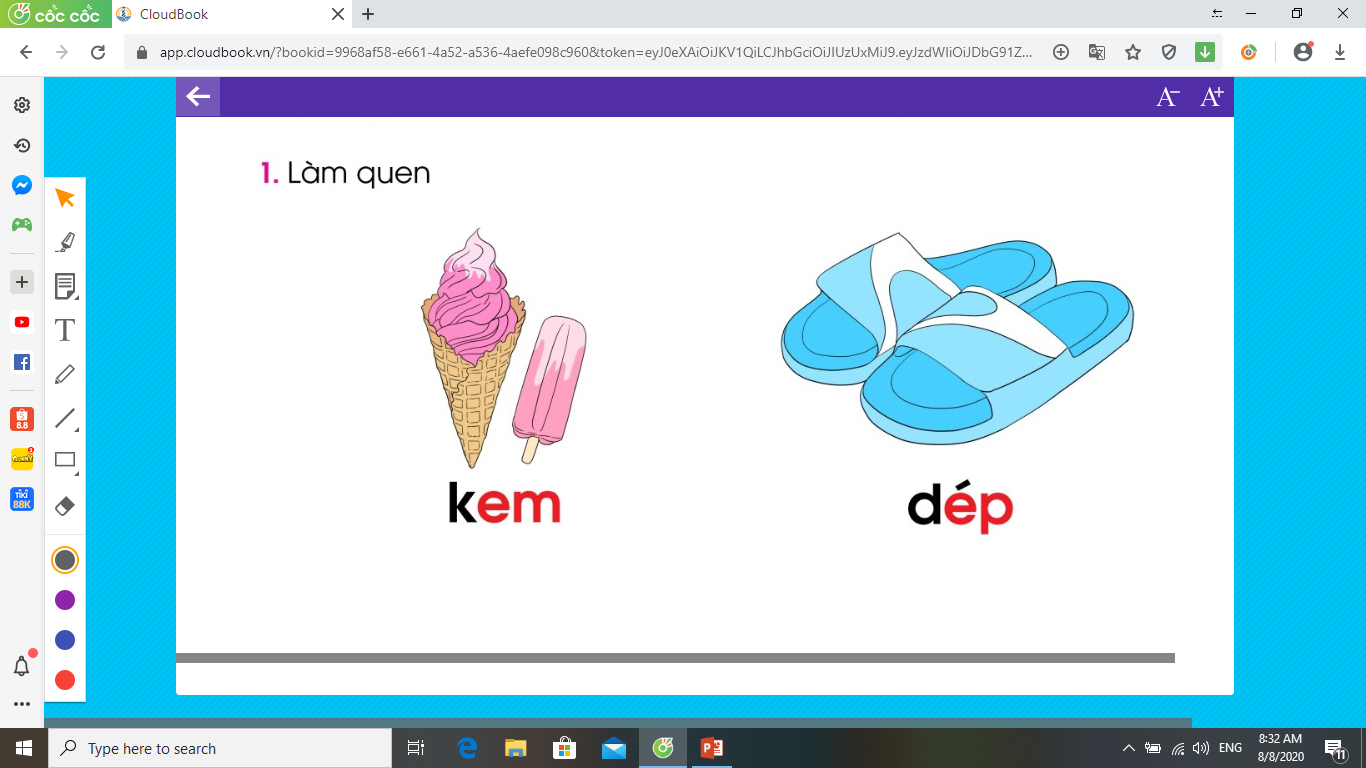 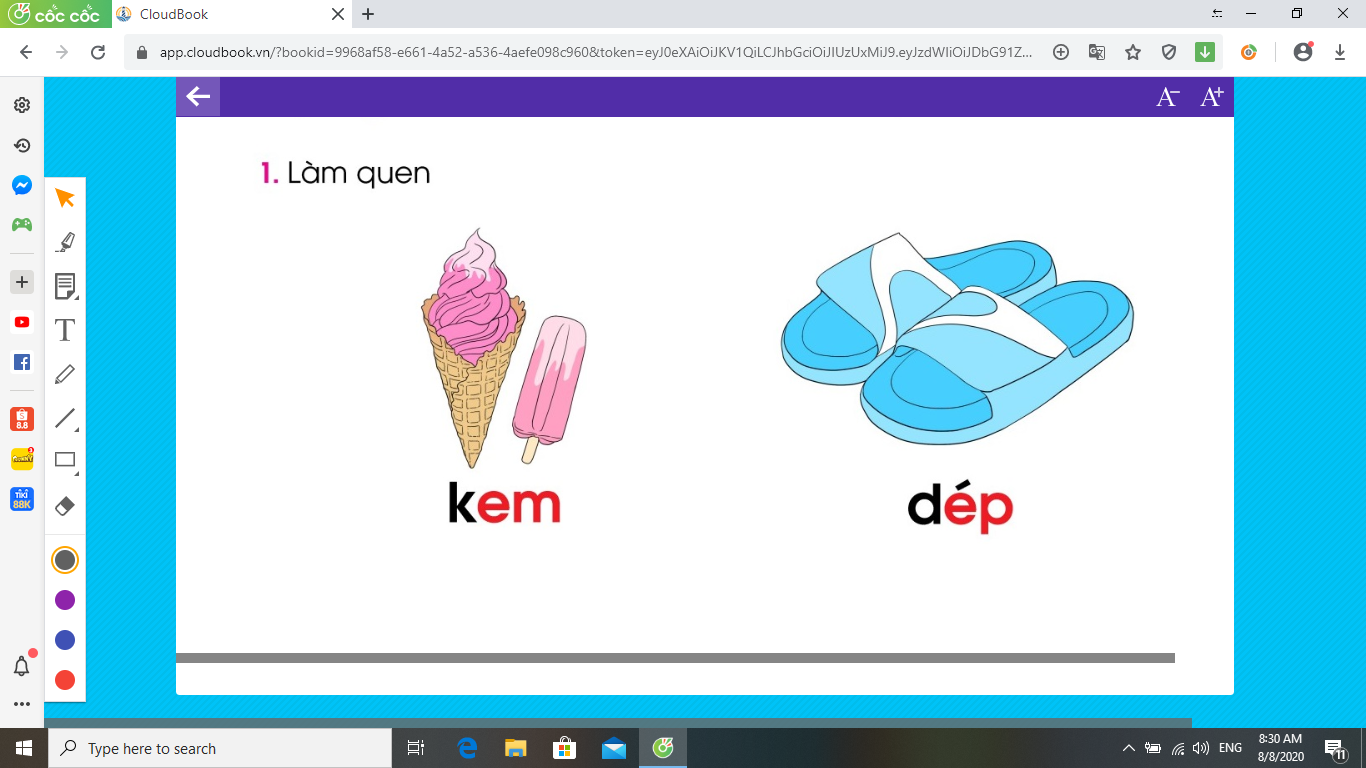 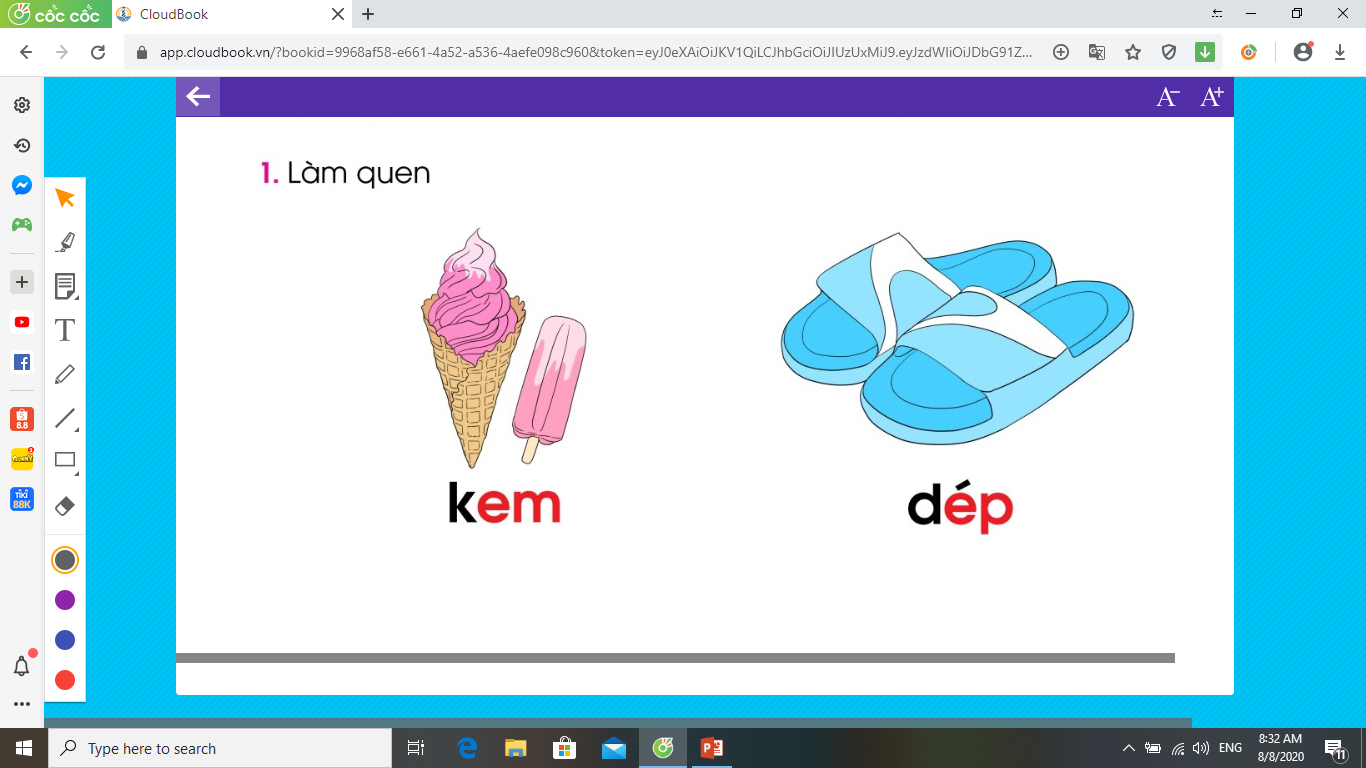 ca - em - kem
dờ - ep – dép – sắc - dép
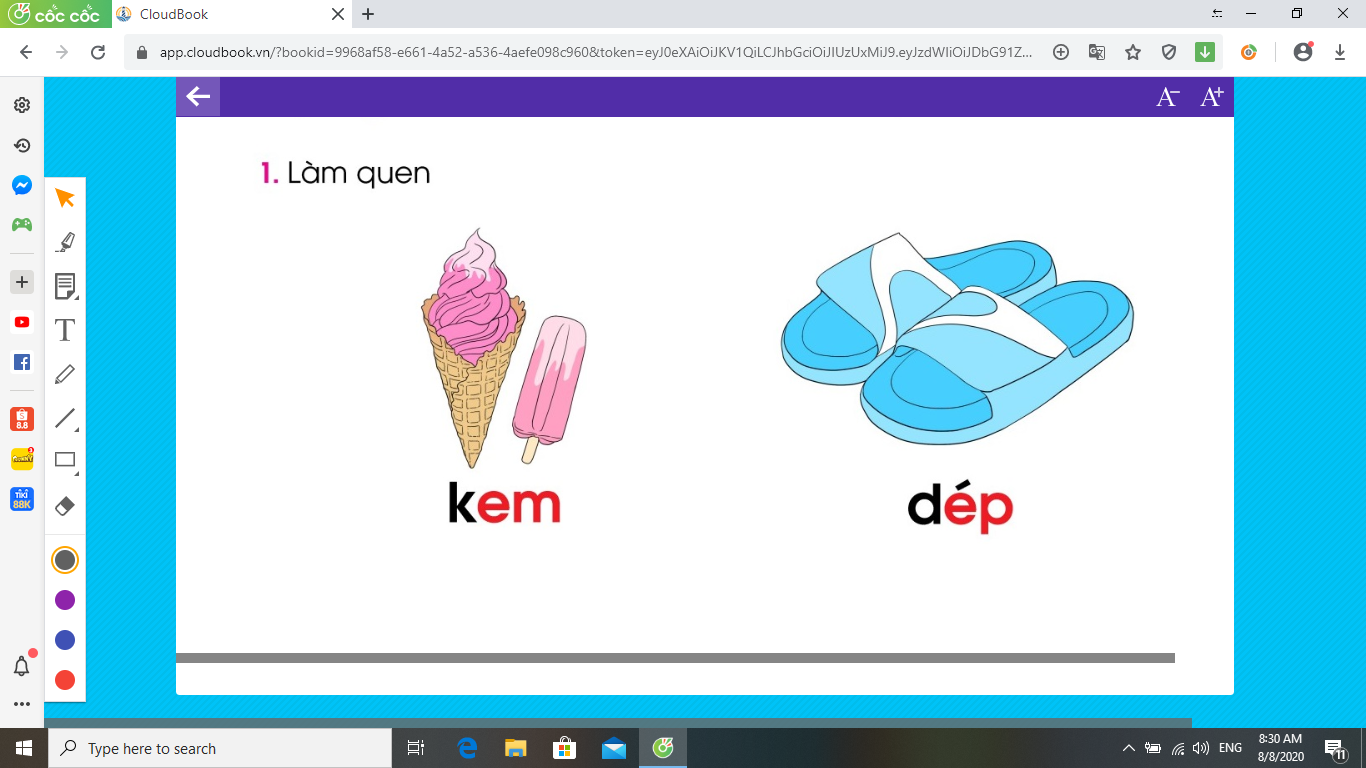 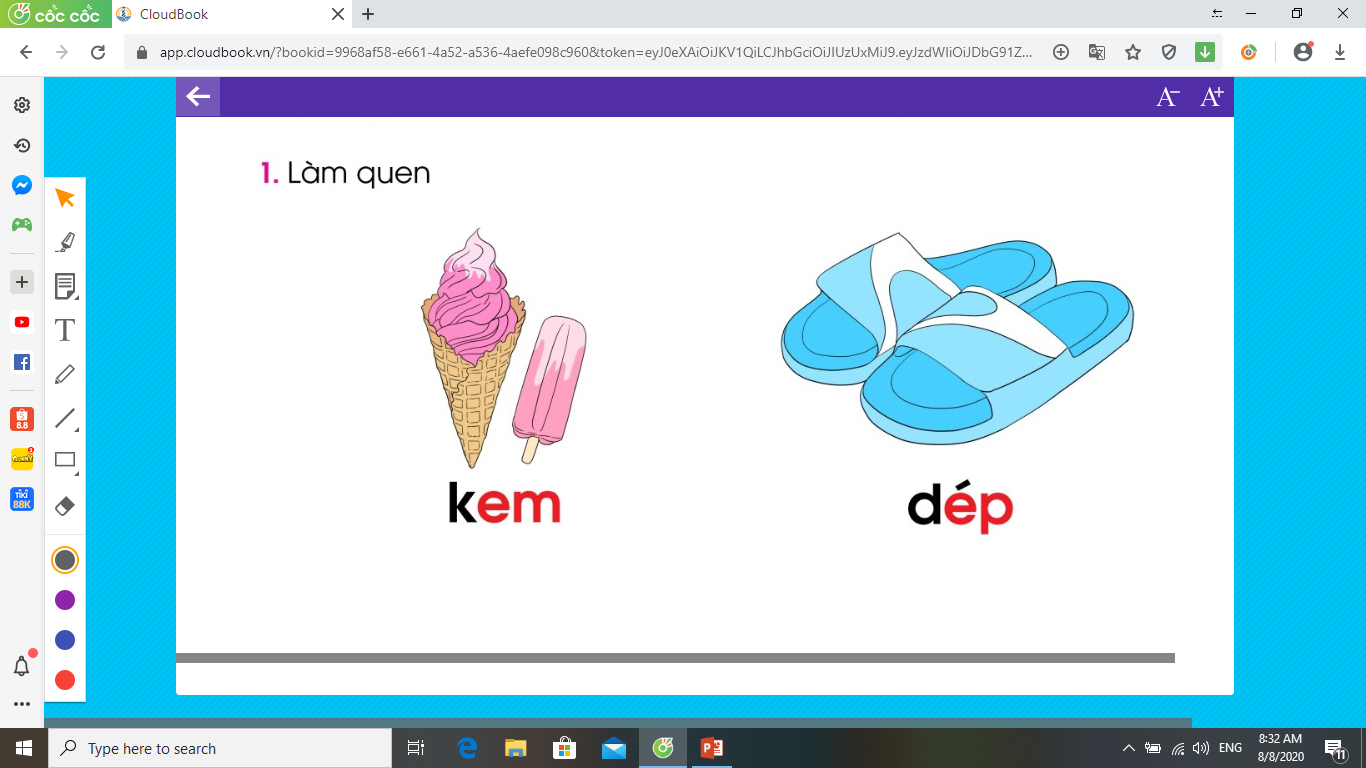 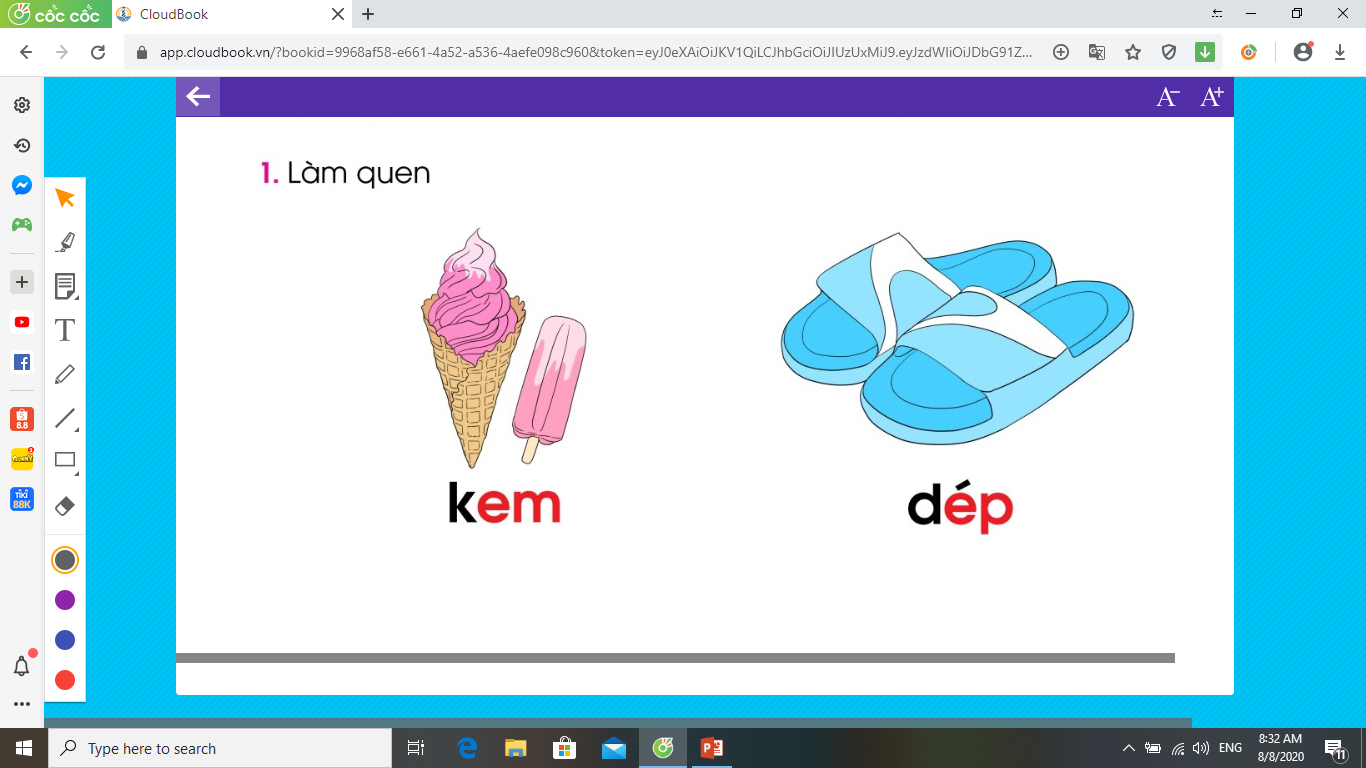 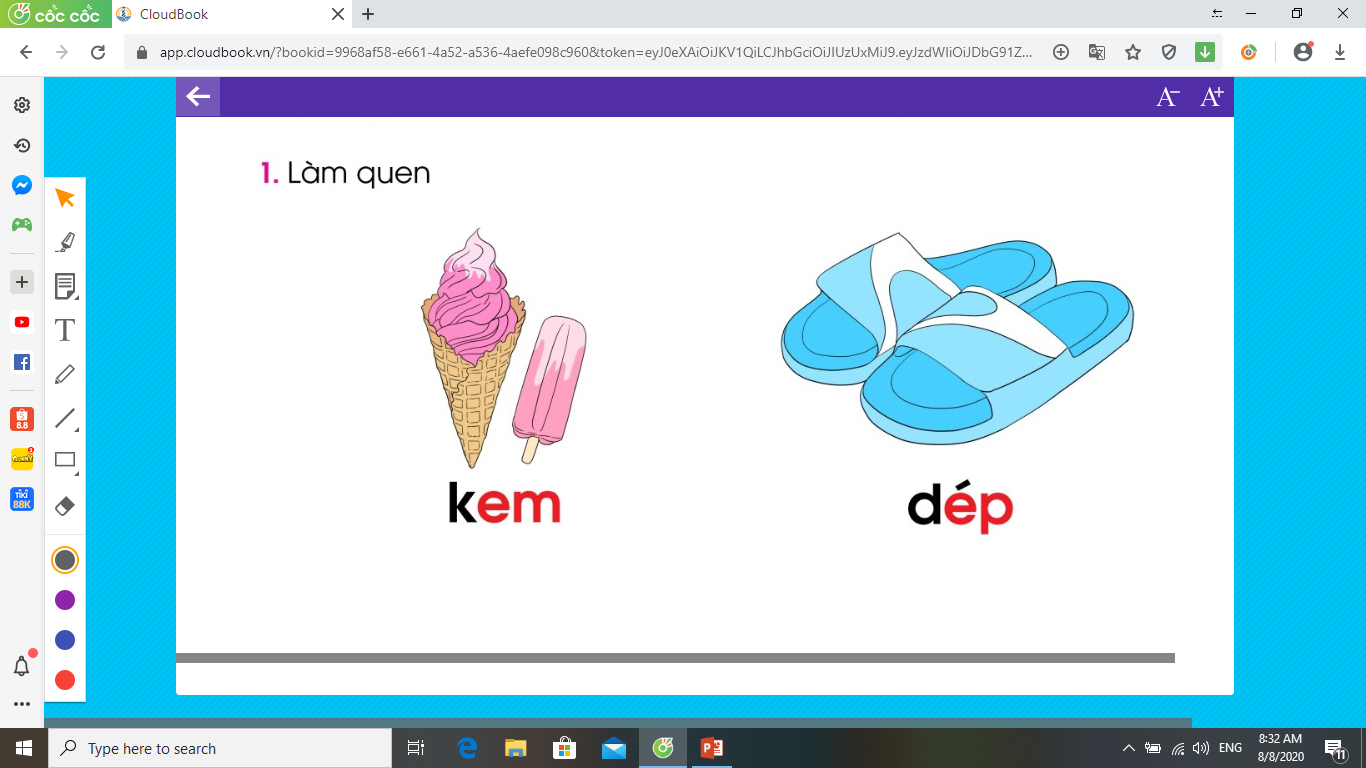 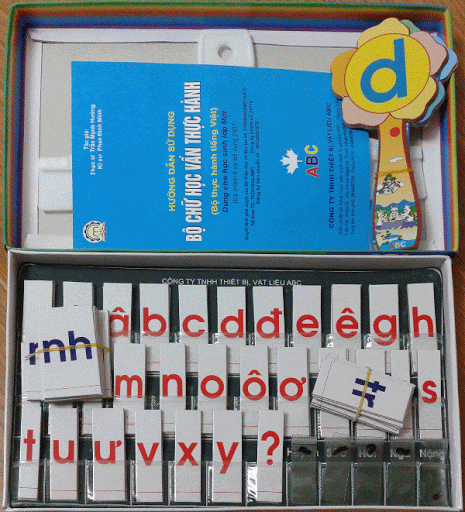 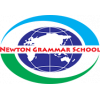 Nghỉ giải lao
2. Tiếng nào có vần em? Tiếng nào co vần ep?
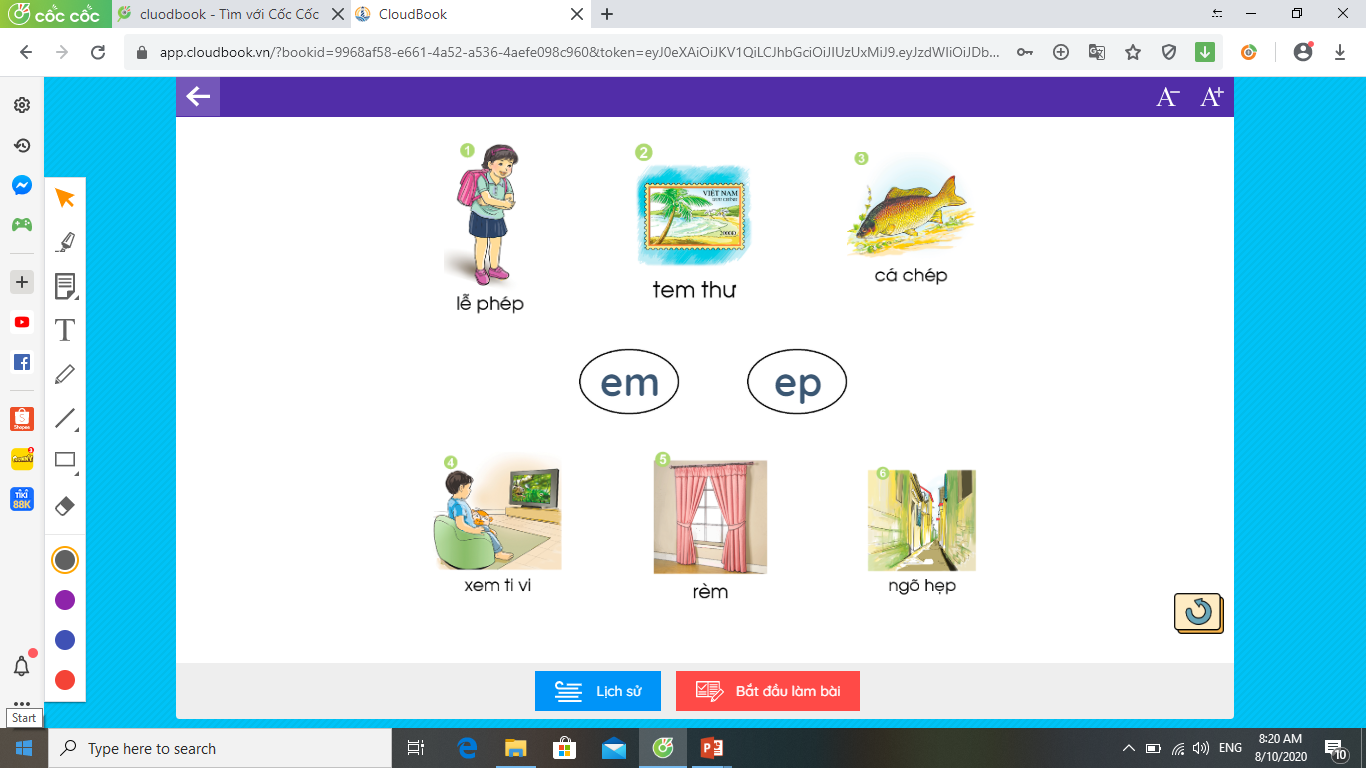 3. Tập đọc
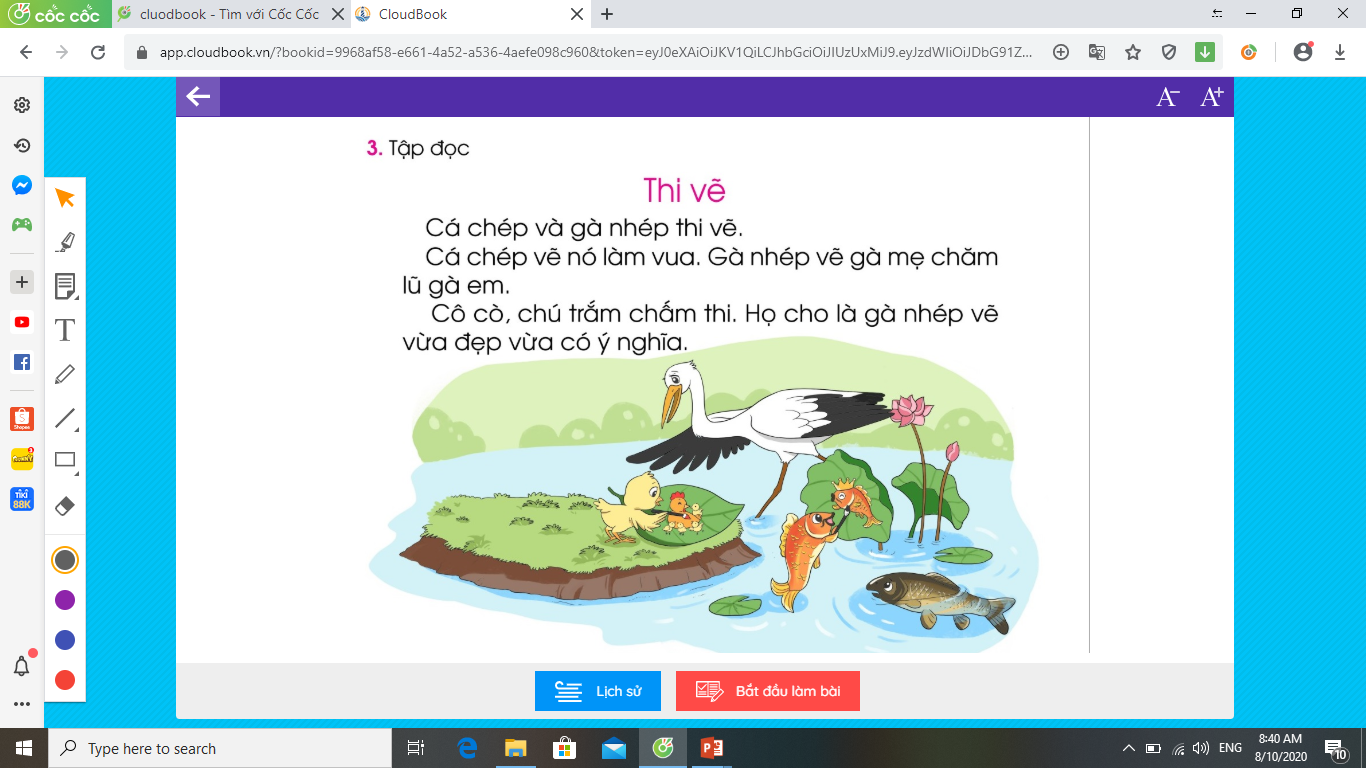 4. Tập viết
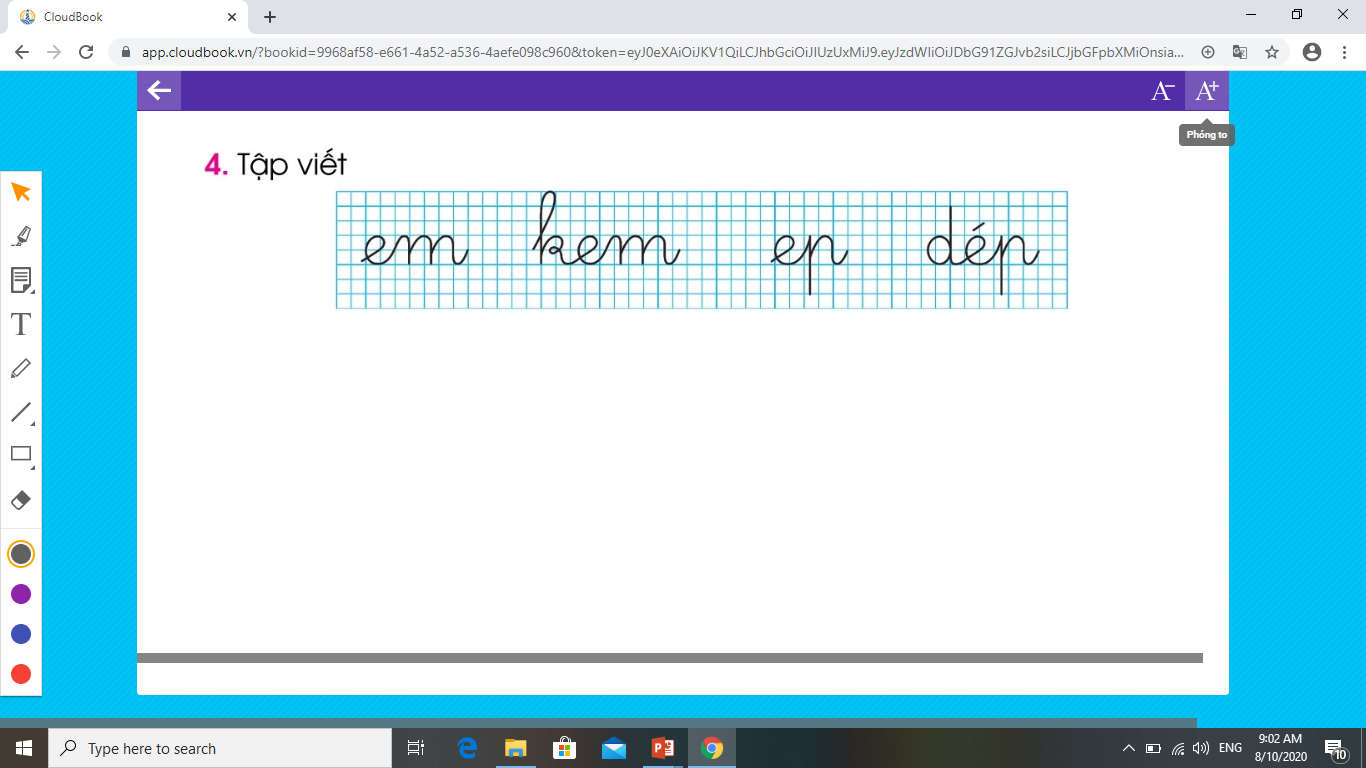 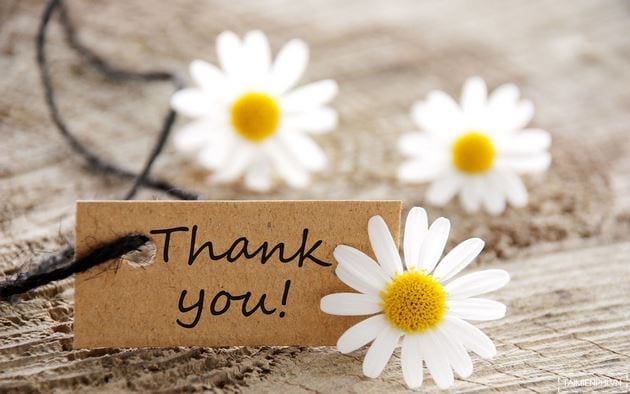